VALENTINOVO  TREĆEG RAZREDA
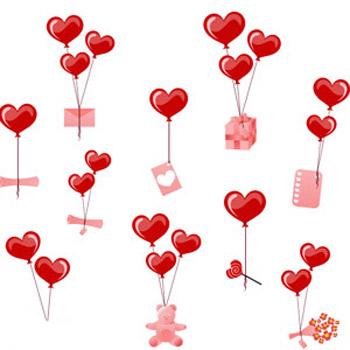 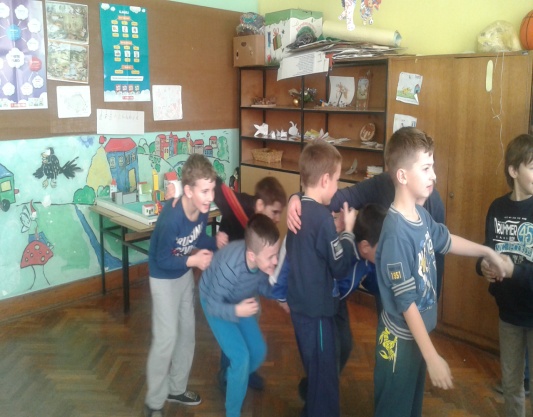 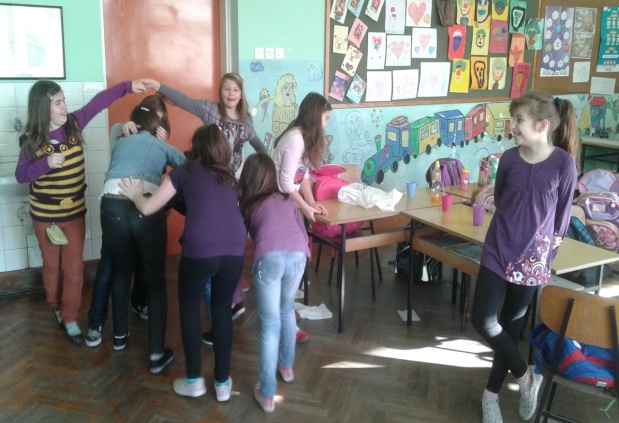 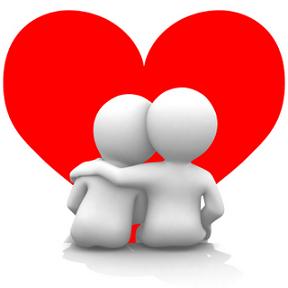 Ove godine Valentinovo, u našoj školi, proslavili smo 13. 2. 2015. godine.
Osim redovne nastave, na satu razrednog odjela, organizirali smo razne aktivnosti kao što su: 
           - razmjena igračaka,
           - društvene igre, razgovorali smo i 
       na kraju smo se malo i počastili….
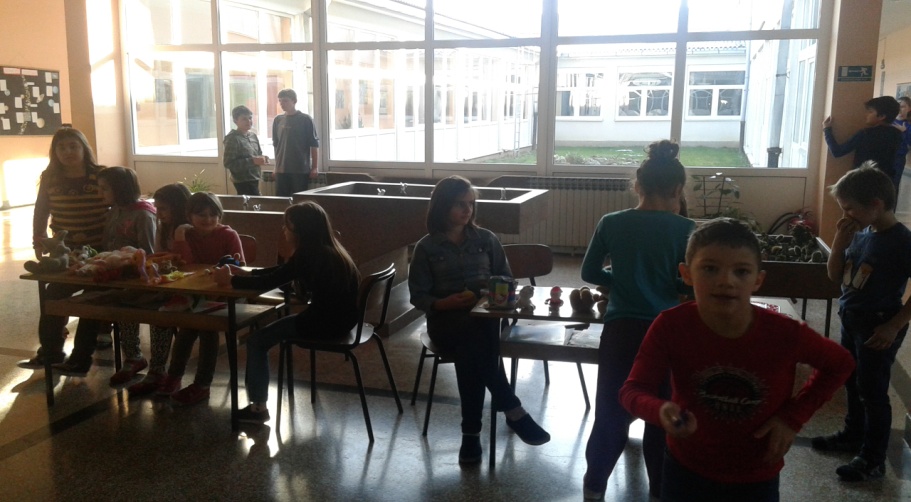 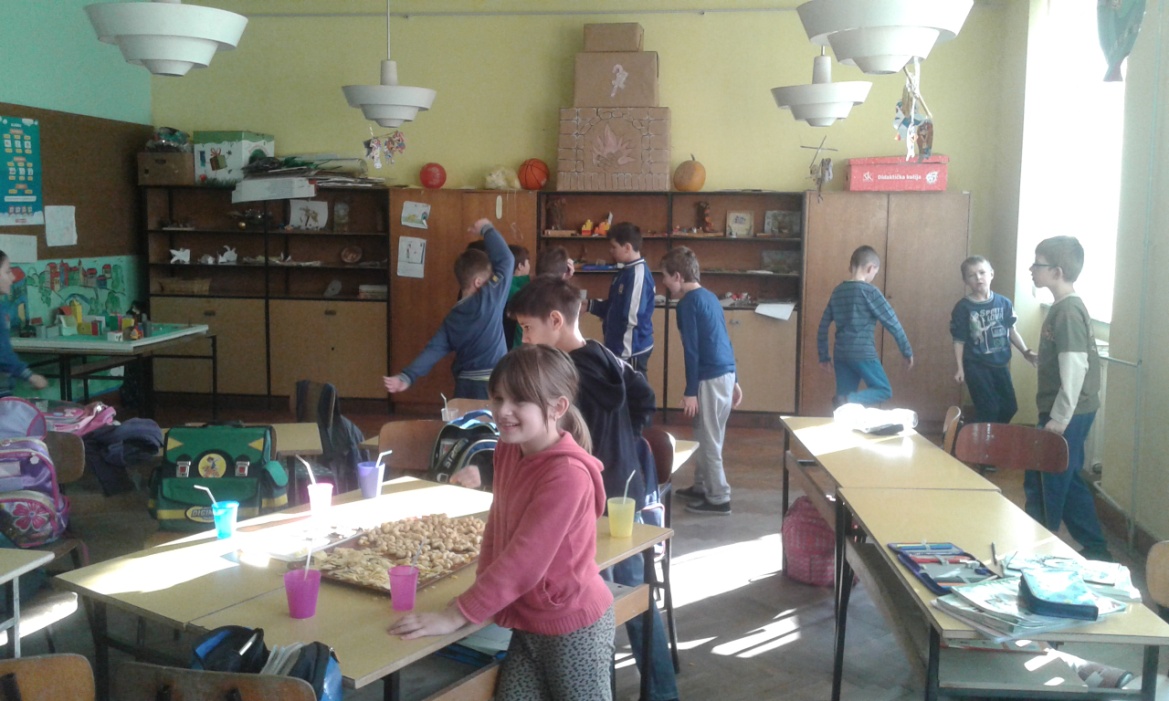 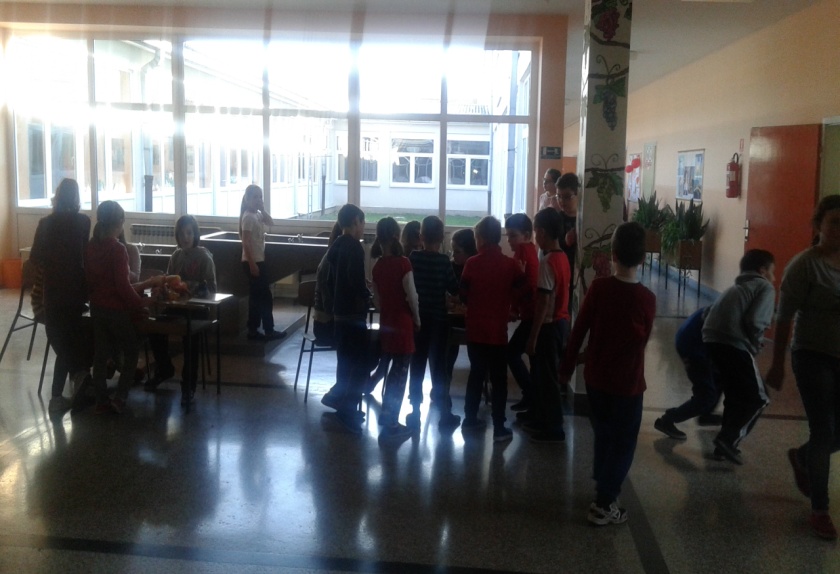 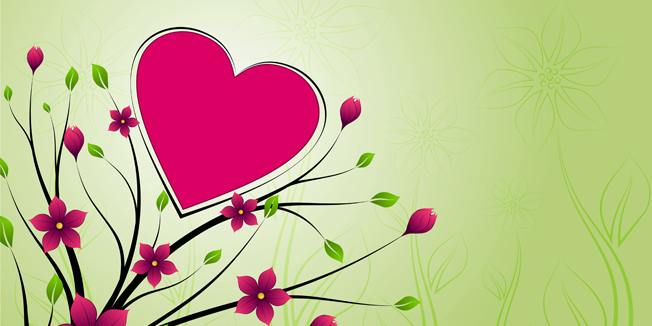 Tako smo za sam kraj, održali  natjecanje u:
  - igri balonom, u kojoj je pobjedu odnio Niko Koprivica,
  - plesu – “Tko će zadnji ostati na stolici”, u kojoj je pobijedio Klaudio Lokner i
  - ples u parovima, u kojoj su pobijedile Lorena Ugarković i Paulina Farkaš.
Naravno svi su sa sobom odnijeli i zaslužene nagrade!!
- ali nismo zaboravili niti pjevati i plesati.
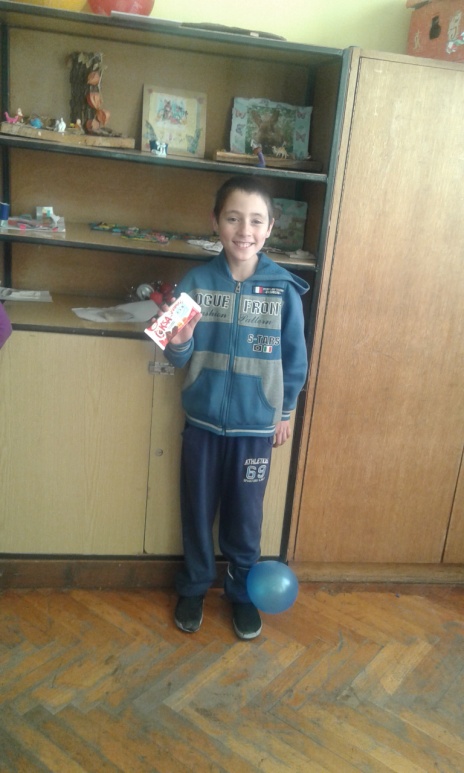 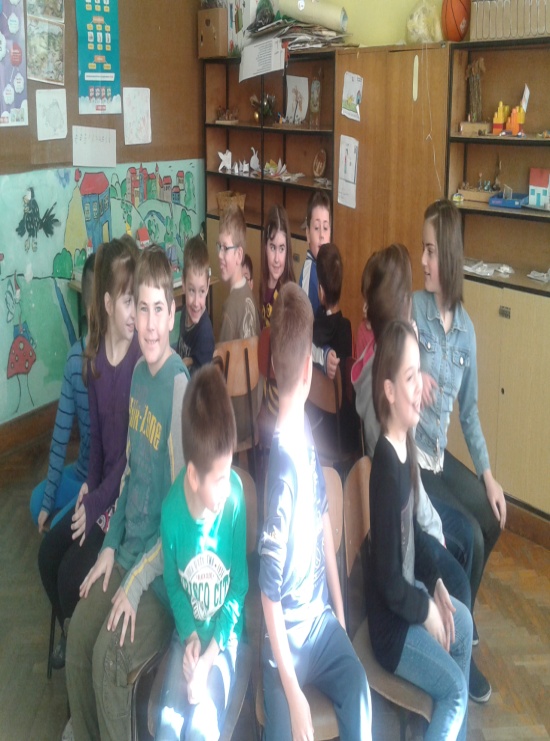 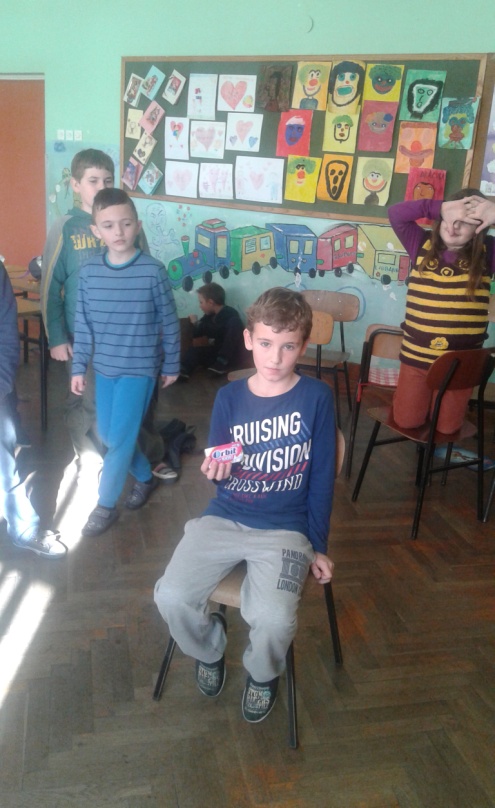 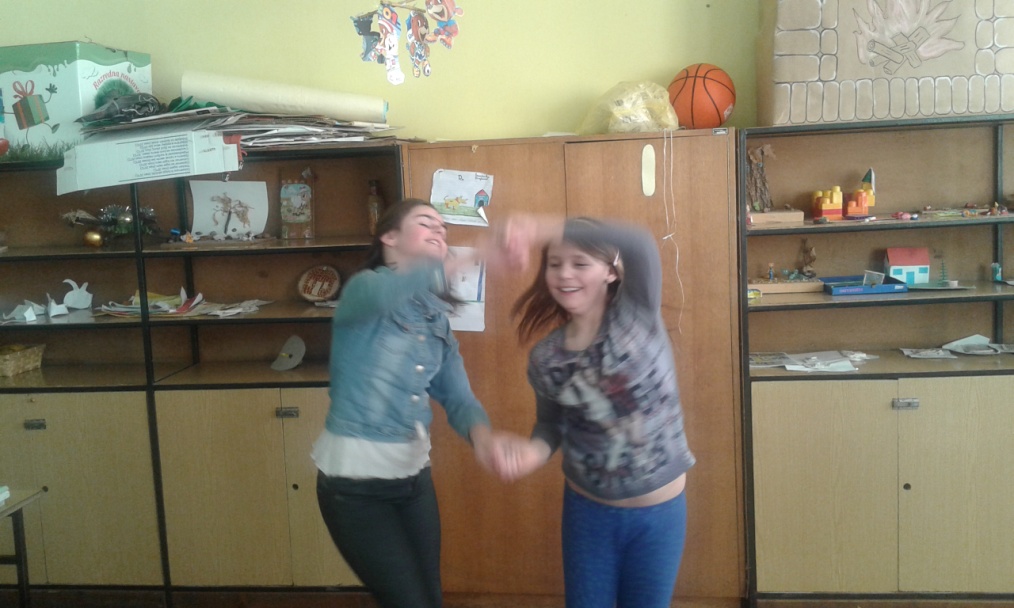 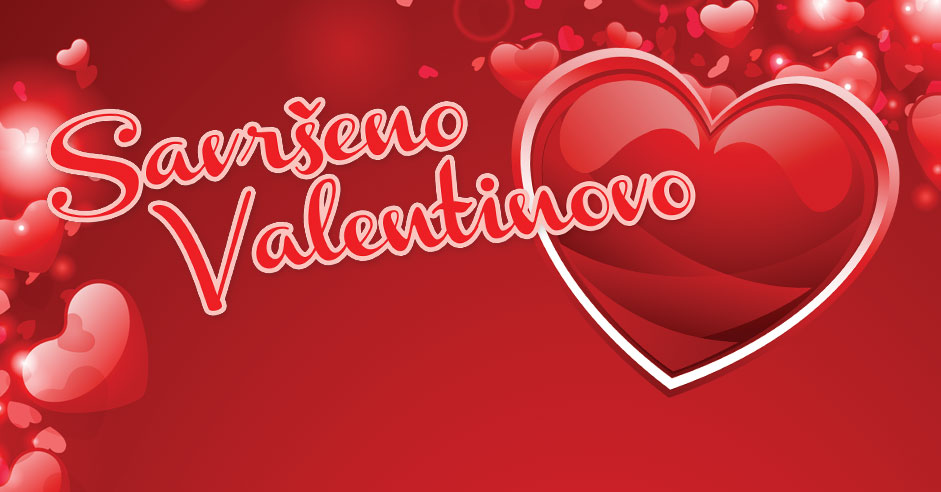 SVIMA ŽELIMO SRETNO VALENTINOVO!!!
Učiteljica: Danijela Lokner
ŽELI  VAM  TREĆI        RAZRED 
 OŠ A. G. MATOŠA
             ČAČINCI